Webinar – Trump’s Attacks on the Inspectors General: Presidential Prerogative or Punishing Critics?
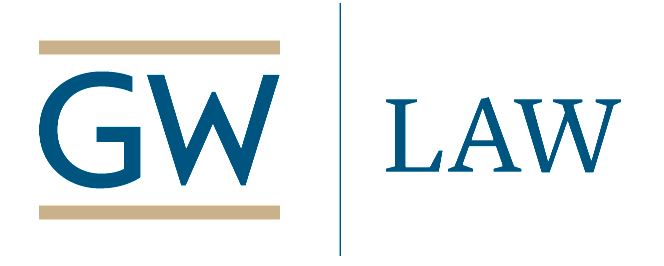 Wednesday, June 3, 2020, 12 noon Eastern
Info:  www.publicprocurementinternational.com
1
Disclaimer:  All opinions offered are the personal opinions of the participants, and should not be attributed to their organizations.
Agenda
2
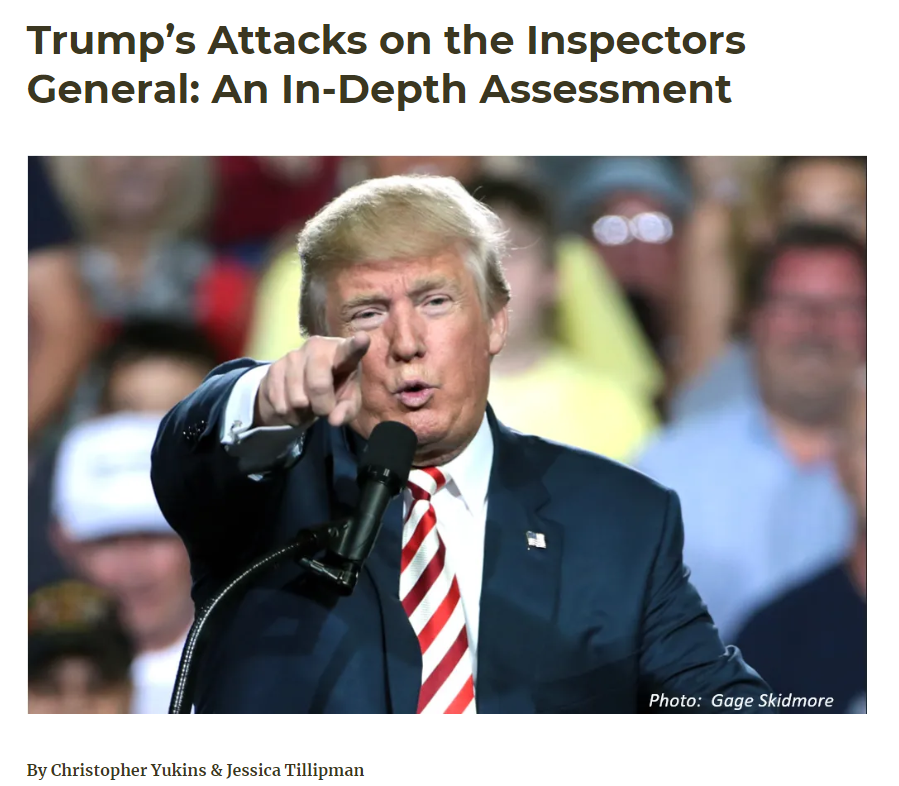 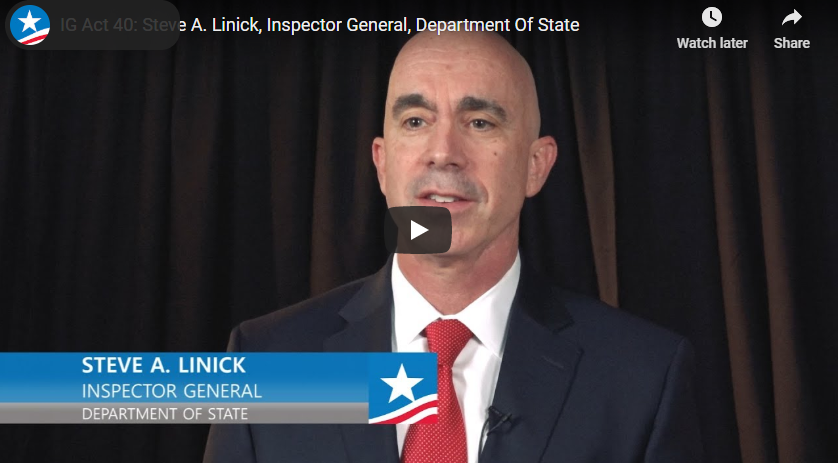 Resource -https://publicprocurementinternational.com/trump-igs-in-depth-assessment/
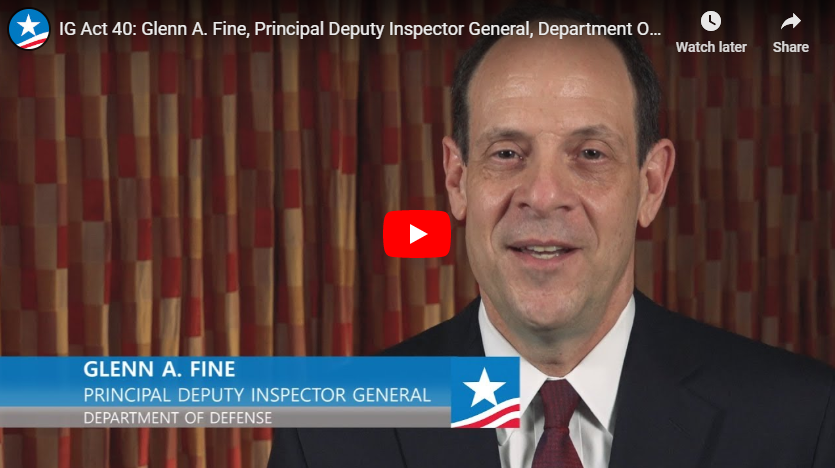 3
Introductions
4
:08
Christopher Yukins - Moderator
5
:16
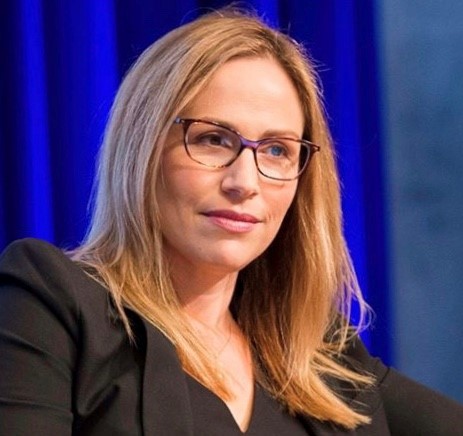 Jessica Tillipman – GWU Law
Role of Inspectors General
Inspector General Act of 1978
Independent – appointment by President
No interference in investigations
Transparent to Congress and public
Removal by President with 30 days’ notice and statement of reasons
No “dual-hatting” by agency program personnel
2008 Amendments
No “for-cause” limitation
2016 Amendments:  Improved access to information
6
:24
Clark Ervin – former Inspector General at State Department & Department of Homeland Security, Administration of George W. Bush
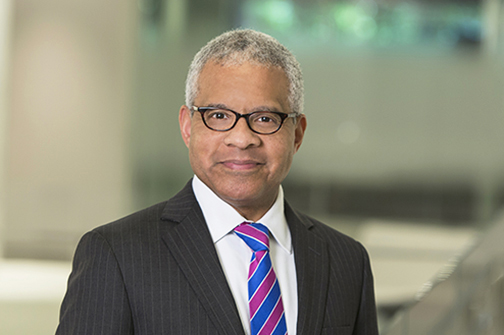 Evolution of inspectors general 
Removals by Reagan and Obama
Disputes in Obama years:  access to agency records
Practical challenges
Focus on investigations
Balance transparency to Congress and public
Handling relationship with agency head and President
7
Lisa Rein – Washington Post
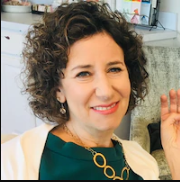 Michael Atkinson – Intelligence Community – Provided “whistleblower” complaint regarding Ukraine to Congress
Glenn Fine – Defense – Obama appointee, was pushed aside after appointment as chairman of the IG panel overseeing $2.1 trillion in pandemic spending.
Christi Grimm – HHS –Was effectively acting IG as second-in-command. Reported on shortage of hospital PPE supplies.
Steve Linick – State – Was said to be investigating Secretary Pompeo on multiple fronts.
Mitch Behm – Transportation – In acting role, said to be investigating Secretary Chao.
:32
8
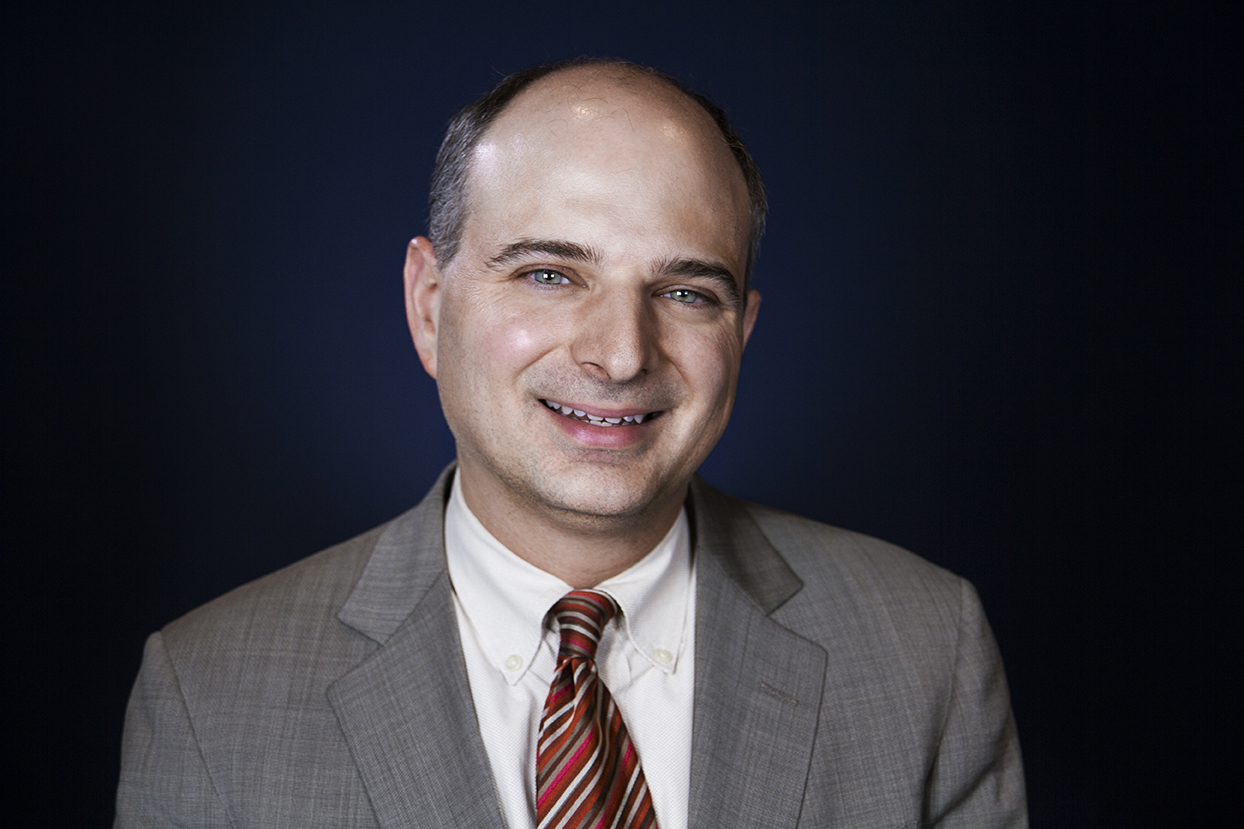 :40
Noah Bookbinder - CREW
Context of other administration attacks on oversight and accountability
Potential reforms
“For cause” removal – but CFPB case pending at Supreme Court 
CORE Act: vacancies filled by career official, legal cause of action, outside review of firing
Congressional override of firing
Key Members of Congress
Timing of potential reforms
9
Is the statutory ban against interfering with investigations enforceable?
Will the Trump removals of IG’s continue – and if so, who’s next?
Why hasn’t the Senate pressed harder?
Why have Rep. Jim Cooper (D-TN) and the House been so quiet?
The HEROES Act would roll up the major pending reforms (“for-cause” removal only, term limits, etc.).  Will it pass?
Is the Supreme Court CFPB case on “for-cause” removals the linchpin to reform?
Questions from audience
Questions
10
Conclusion
Materials and a recording of this program will be posted on www.publicprocurementinternational.com
11